Bildungslandschaften in Campus-Form aus schulischer Perspektive
Prof. Dr. Thomas Coelen
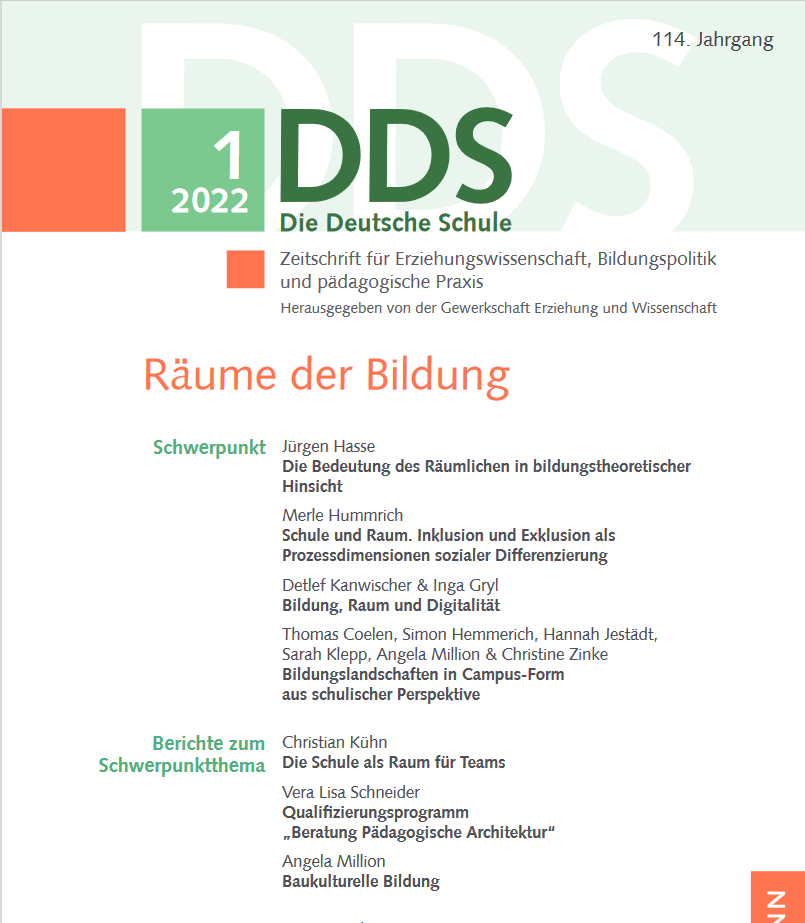 Titel der Präsentation
2
14. November 2022
Gliederung
1 Einführung: 		Projektvorstellung
2 Begrifflichkeiten: 	„Bildungslandschaft“ und „Campus“
3 Entwicklungsstand aus schulischen Perspektiven
3.1 Chancen
3.2 Herausforderungen
3.3 Kooperationen
4 Fazit
Literaturverzeichnis
Bildungslandschaften in Campus-Form aus schulischer Perspektive
3
14. November 2022
Einführung: Projektvorstellung
1
14. November 2022
DFG-Projekt:„Der Campus als Leitbild und Praxis in Lokalen Bildungslandschaften“
Projektleitung:Prof. Dr. Angela Million (TU Berlin)Prof. Dr. Thomas Coelen (Uni Siegen)
Laufzeit: 01.01.2019 bis 31.03.2023
Bildungslandschaften in Campus-Form aus schulischer Perspektive
5
14. November 2022
Projekt „Der Campus als Leitbild und Praxis in Lokalen Bildungslandschaften“
Netzwerke und Leitbilder über den Campus
Beobachtungen, Gruppendiskussionen, Interviews
Ziel: kollektive Orientierungen 

Wahrnehmung, Nutzung, Aneignung des Campus
Beobachtungen und narrative Landkarten
Kartographie und Raumanalyse
Bildungslandschaften in Campus-Form aus schulischer Perspektive
6
14. November 2022
Campus Efeuweg in Berlin
Campus für Lebenslanges Lernen in Osterholz-Scharmbeck
Bildungslandschaften in Campus-Form aus schulischer Perspektive
7
14. November 2022
Begrifflichkeiten: Bildungslandschaft und Campus
2
14. November 2022
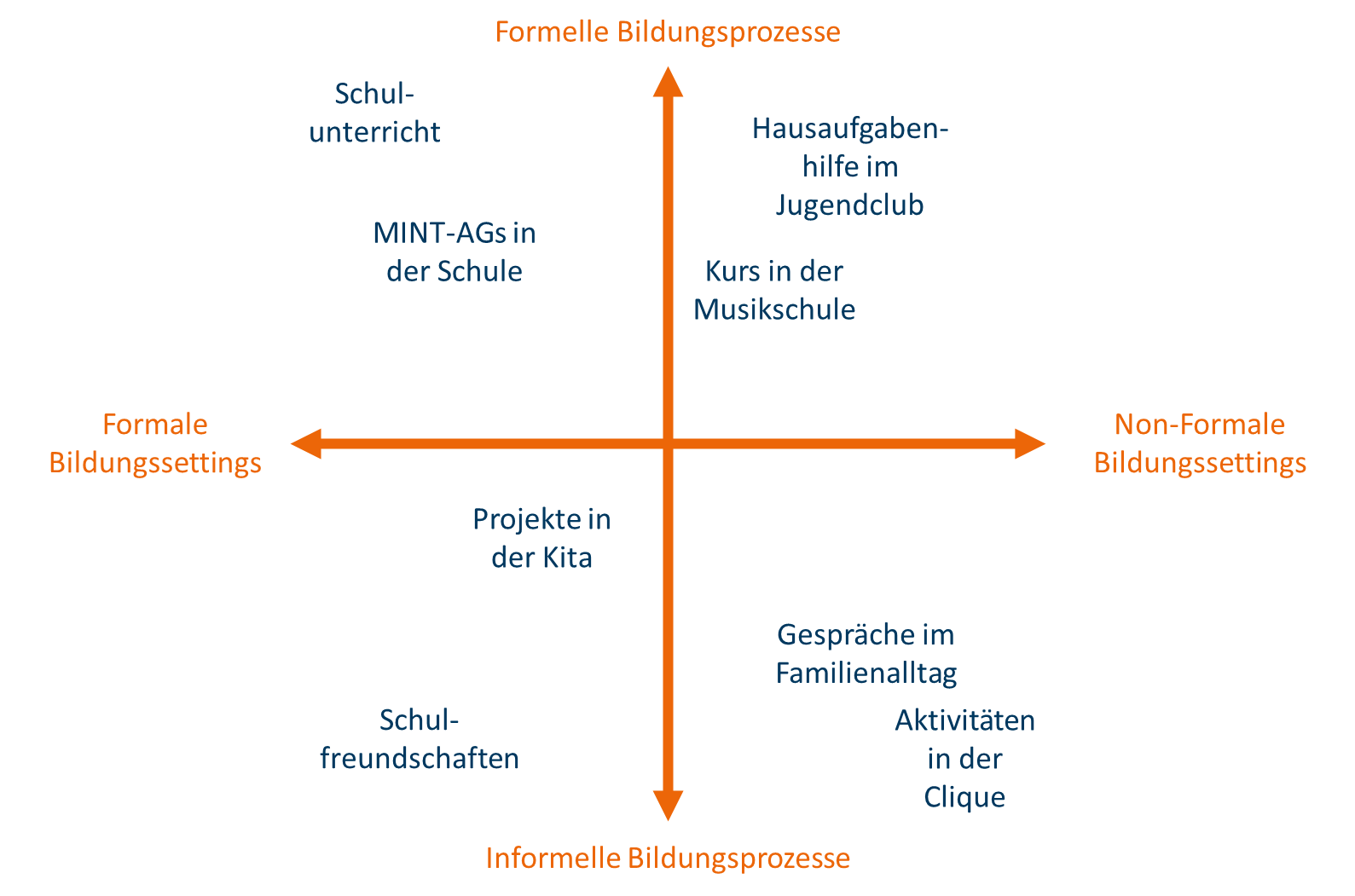 Sozialraum und Bildung
Sozialraum
Ausgangs- und Bezugspunkt
Geflecht: Struktur u. Handlung
Soziale Praktiken

Bildung
Prozesse
Settings
Persönlichkeitsentwicklung
(Eigene Darstellung in Anlehnung an BMFSFJ, 2005)
Bildungslandschaften in Campus-Form aus schulischer Perspektive
9
14. November 2022
Begrifflichkeit: Bildungslandschaft
„Zusammenspiel von Erziehung, Bildung und Betreuung im sozialen (Nah-)Raum“ (Bollweg, 2018, S. 1162)
Bildungslandschaften in Campus-Form aus schulischer Perspektive
10
14. November 2022
Begrifflichkeit: Campus
„Eine besonders verdichtete Form von lokal gebauten Bildungslandschaften“ 
(Million et al., 2017)
Bildungslandschaften in Campus-Form aus schulischer Perspektive
11
14. November 2022
Entwicklungsstand aus schulischen Perspektiven
3
14. November 2022
3.1 Der Campus als Chance
Begegnungen und Austausch
(mögliche) Funktion als Lebensort
Steigerung von Bildungschancen
Stärkung des Quartiers
Bildungslandschaften in Campus-Form aus schulischer Perspektive
13
14. November 2022
3.2 Herausforderungen auf dem Campus
Langwierige Baumaßnahmen
Offenheit oder Zäune?
Personal- und Organisationsentwicklung
Bildungslandschaften in Campus-Form aus schulischer Perspektive
14
14. November 2022
3.3 Kooperationen auf dem Campus
Niedrigschwelligkeit der Institutionen
fließende räumliche und biografische Übergänge
Campusmanagement als Unterstützung
Bildungslandschaften in Campus-Form aus schulischer Perspektive
15
14. November 2022
Fazit
4
14. November 2022
vielfältige Kooperationsmöglichkeiten
Übergangsgestaltung
effiziente Ressourcennutzung
Attraktivitätssteigerung des Quartiers
konzeptionelle Veränderungen 
geteilte Leitbilder
Bisher: ambivalente Wahrnehmung unter den Akteur*innen
Bildungslandschaften in Campus-Form aus schulischer Perspektive
17
14. November 2022
„Bildungslandschaften [unterliegen] einem fortlaufenden Entwicklungsprozess […]“
Bildungslandschaften in Campus-Form aus schulischer Perspektive
18
14. November 2022
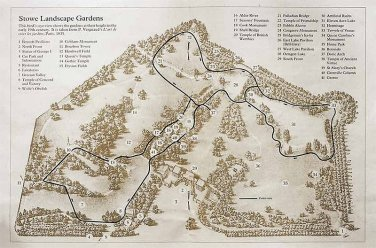 französischer Barockgarten
englischer Landschaftsgarten
Vielen Dank
Kontakt 
Prof. Dr. Thomas Coelen
Fakultät II (Bildung - Architektur - Künste)                                                            Department Erziehungswissenschaft                                                                 Adolf-Reichwein-Straße 2a                                                                                    57068 Siegen
thomas.coelen@uni-siegen.de
uni-siegen.de
Bildungslandschaften in Campus-Form aus schulischer Perspektive
20
14. November 2022
Literaturverzeichnis
Bollweg, P. (2018). Bildungslandschaften. In K. Böllert (Hrsg.), Kompendium Kinder- und Jugendhilfe (S. 1161-    	1180). Wiesbaden: Springer.
Bundesministerium für Familie, Senioren, Frauen und Jugend (BMFSFJ) (2005). 12. Kinder- und Jugendbericht. 	Bericht über die Lebenssituation junger Menschen und die Leistungen der Kinder- und Jugendhilfe in 	Deutschland. Berlin. 
Coelen, T. (2020). Kommunale Jugendbildung. In P. Bollweg, J. Buchna, T. Coelen & H.-U. Otto (Hrsg.), Handbuch 	Ganztagsbildung. Band 2 (S. 1287-1298). Wiesbaden: Springer.
Kessl, F. & Reutlinger, C. (2022). Sozialraum. Eine elementare Einführung. Wiesbaden: Springer.

Million, A., Coelen, T. Heinrich, A. J., Loth, C., & Somborski, I. (2017). Gebaute Bildungslandschaften. Berlin: jovis.
Bildungslandschaften in Campus-Form aus schulischer Perspektive
21
14. November 2022
Titel der Präsentation
22
14. November 2022
Bildungslandschaften in Campus-Form aus schulischer Perspektive
Prof. Dr. Thomas Coelen
Titel der Präsentation
24
14. November 2022
DFG-Projekt “Lokale Bildungslandschaften und Stadtentwicklung – Schnittstellen und Verflechtungen”Prof. Dr. Thomas Coelen, Universität Siegen & Prof. Dr. Angela Million, TU Berlin
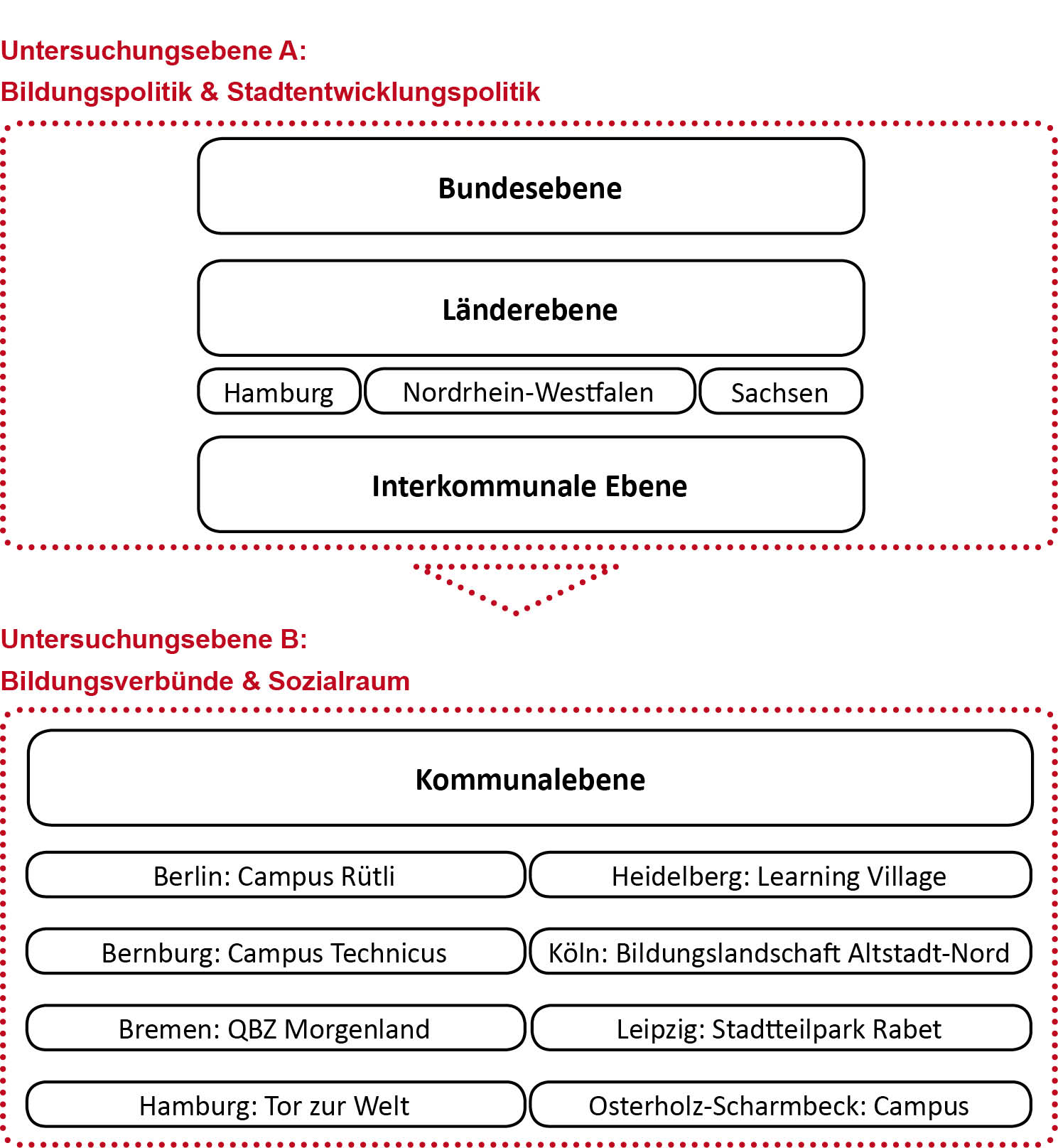 Überregionale Zuschreibungen
2. ‚Kein Kind darf verloren gehen‘
primäre, fast ausschließliche Zielgruppe
 d.h.: nicht Erwachsene und nicht ältere Menschen
Überregionale Zuschreibungen
3. Investitionen in Quartiere und Biographien
Qualität von Einrichtungen und Angeboten
 Ziele: Bildungsgerechtigkeit und nachhaltige Quartiersentwicklung
Überregionale Zuschreibungen
4. In Quartier und Schule liegt die Kraft
das Quartier als territorialer Zugang zur Bearbeitung von sozialen Problemen
 mittels Ganztagsschulen
Überregionale Zuschreibungen
5. Gleiche Ziele, wenig Abstimmung
„Bildungsgerechtigkeit“ und „Quartiersaufwertung“
 mit unabhängigen Programmen
DFG-Projekt “Lokale Bildungslandschaften und Stadtentwicklung – Schnittstellen und Verflechtungen”Prof. Dr. Thomas Coelen, Universität Siegen & Prof. Dr. Angela Million, TU Berlin
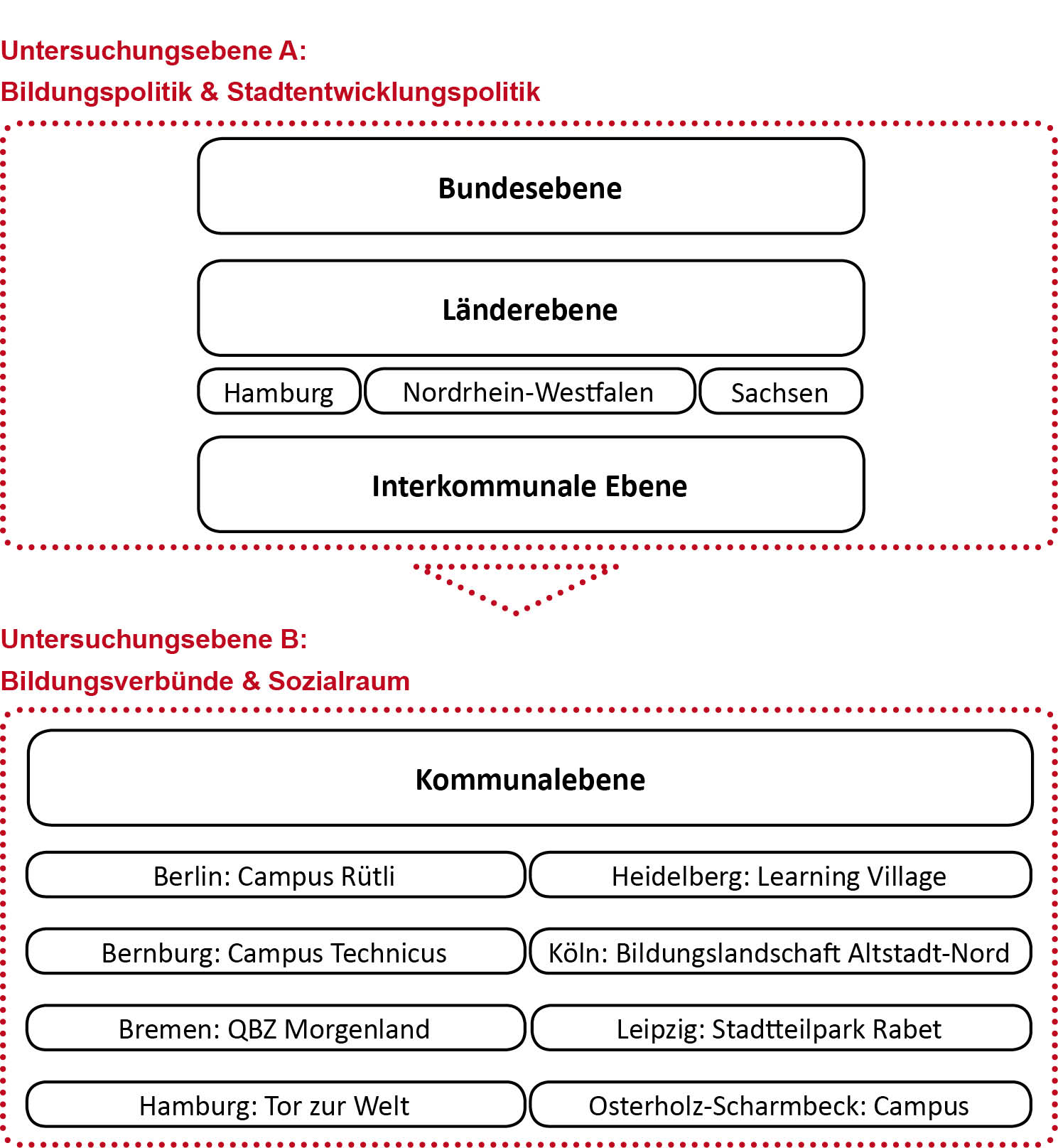 Zentralisierung und Konzentration

Die räumliche Nähe von Bildungsorganisationen und -settings sowie Koordination von Angeboten haben positive Effekte für das Gelingen von Bildungsbiografien.
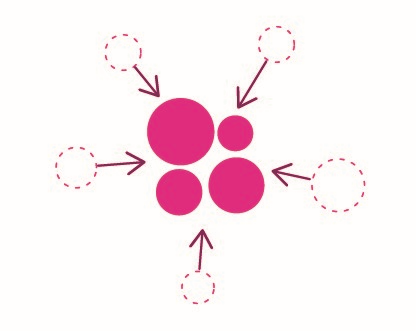 Vernetzung und Verflechtung

Die räumliche Vernetzung und die Vernetzung zwischen Organisationen, Gruppen und Personen schafft einige Synergien.
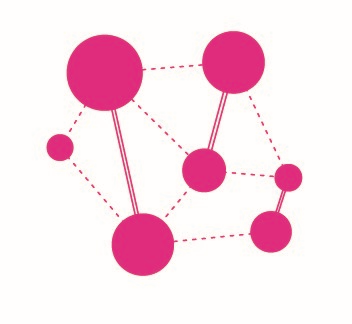 Zugang und Übergang

Der Abbau materieller Barrieren sowie die kooperative Gestaltung bildungsbiografischer Übergänge fördert die Integration.
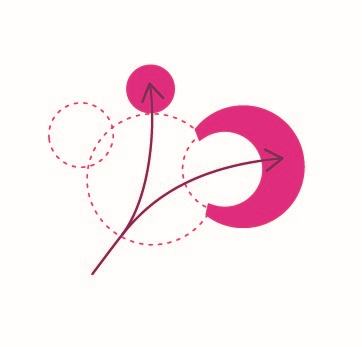 Öffnung und Schließung 

Die Öffnung von Bildungslandschaften sowohl baulich-gestalterisch als auch durch Bildungs- und Freizeitangebote für unterschiedliche Zielgruppen erzeugen einen sozialräumlichen Mehrwert.
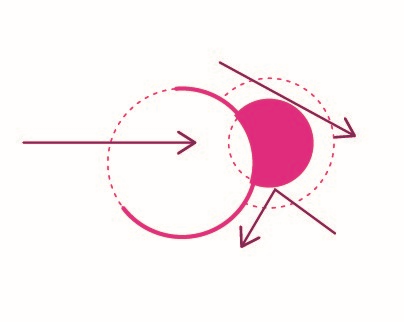 Vielen Dank
Kontakt 
Prof. Dr. Thomas Coelen
Fakultät II (Bildung - Architektur - Künste)                                                            Department Erziehungswissenschaft                                                                 Adolf-Reichwein-Straße 2a                                                                                    57068 Siegen
thomas.coelen@uni-siegen.de
uni-siegen.de
Bildungslandschaften in Campus-Form aus schulischer Perspektive
35
14. November 2022